会员密钥年审流程
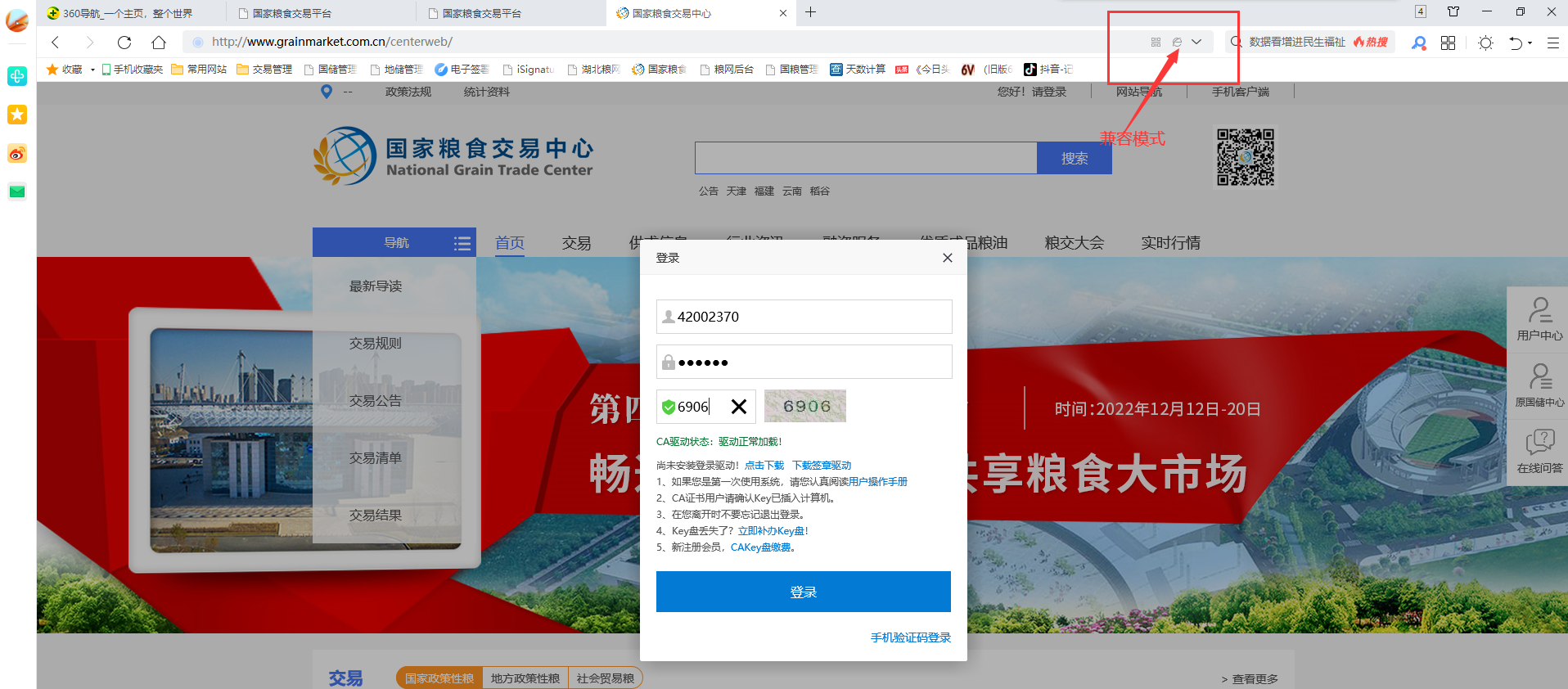 登录后进入用户中心
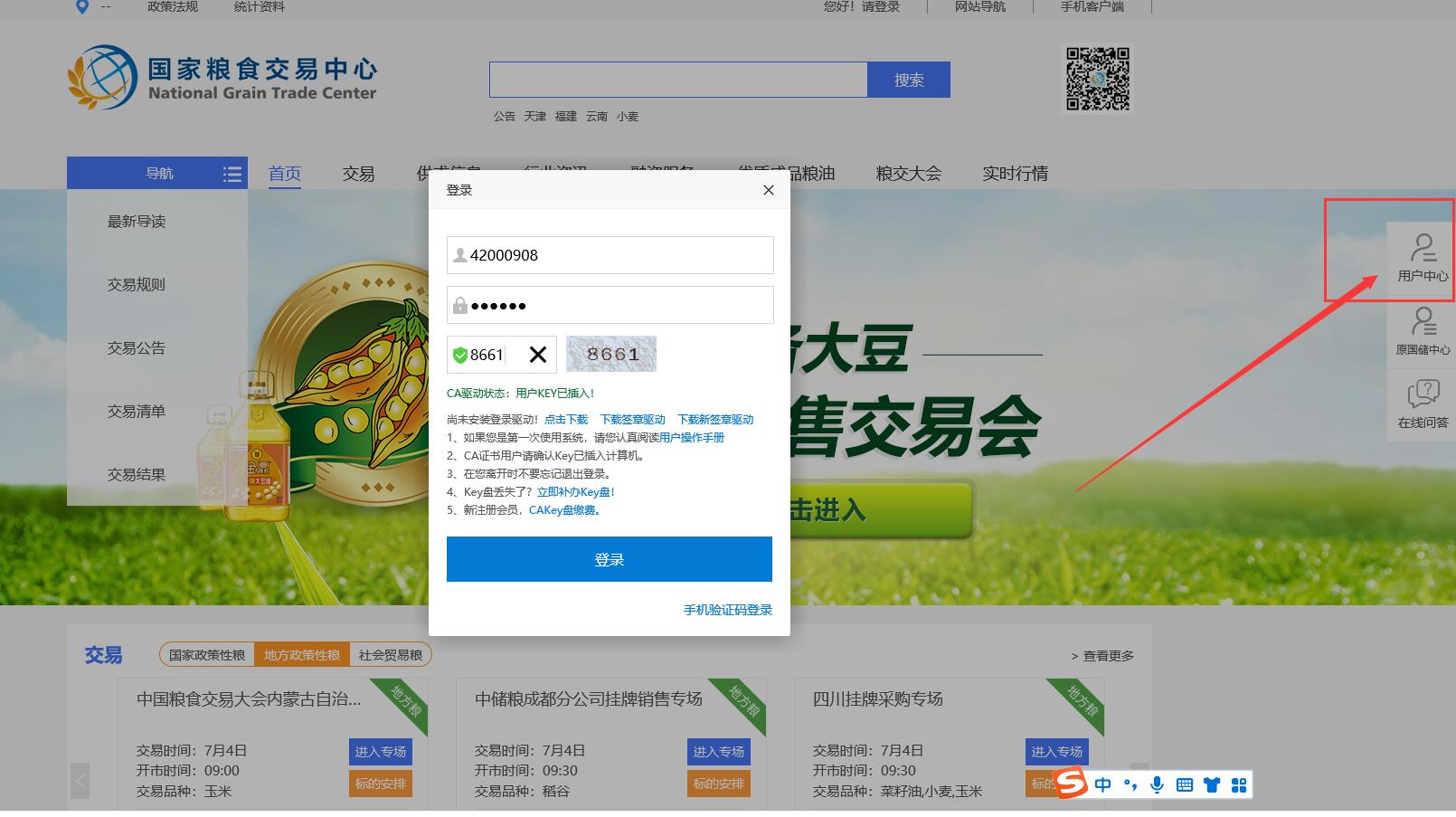 进入个人中心，点击续期
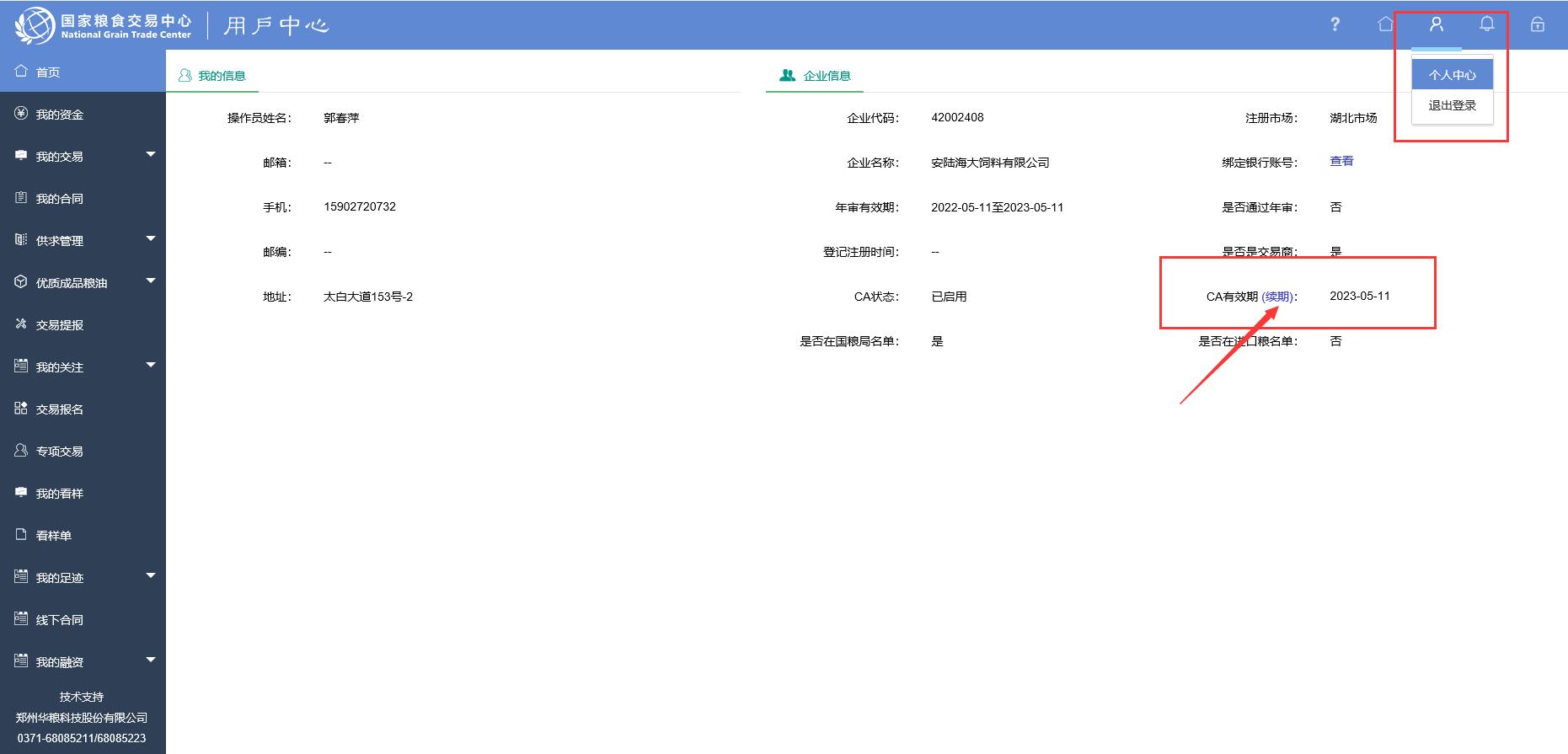 点击现在续期
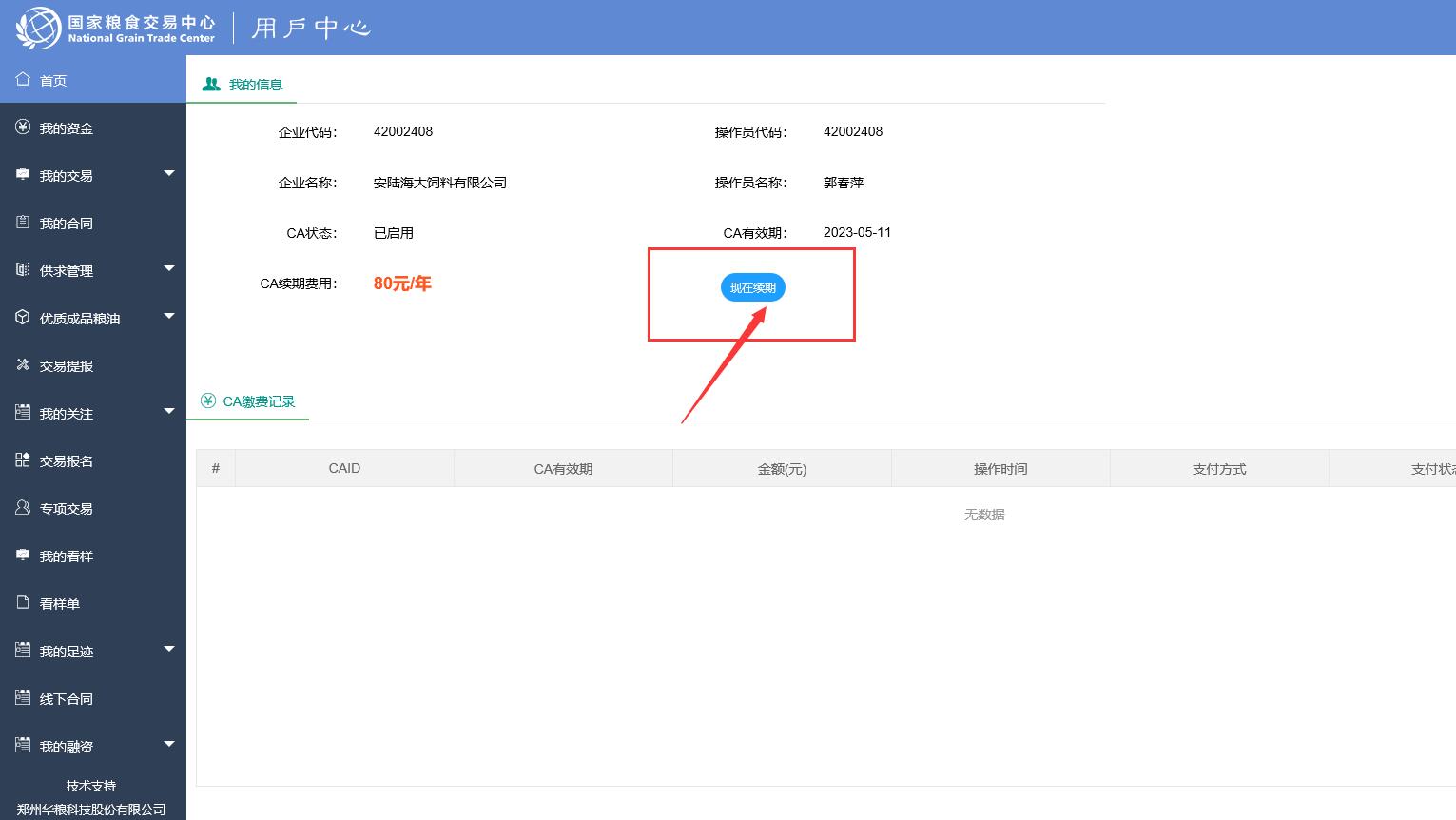 扫码支付后按提示完成年审，中途不要拔掉密钥（已在微信交费的按提示完成年审）
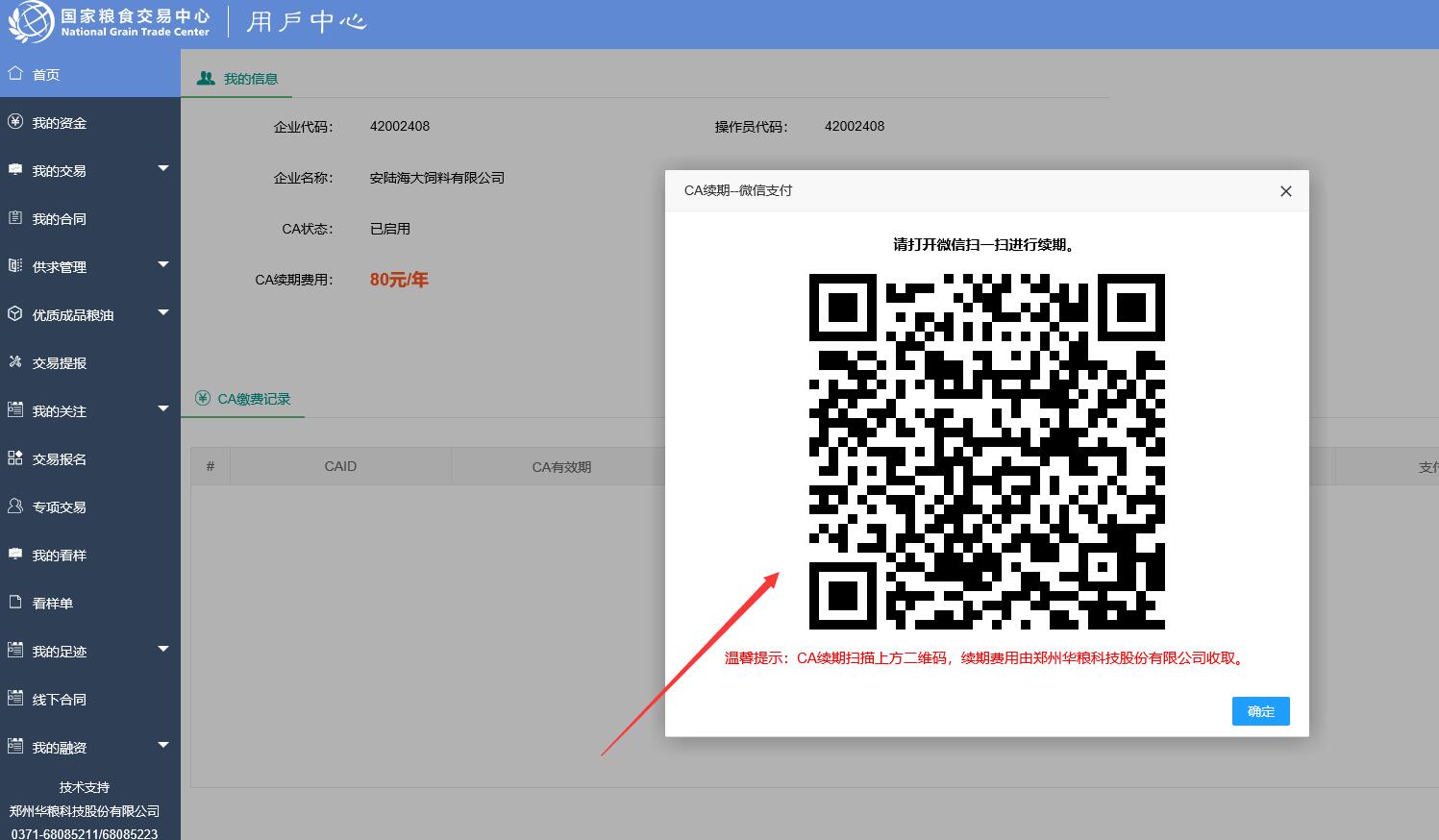